Camp Session Plans- Easter Plate Crafts
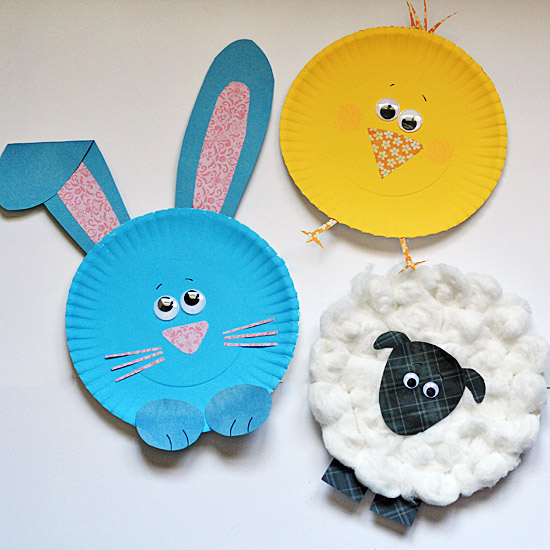 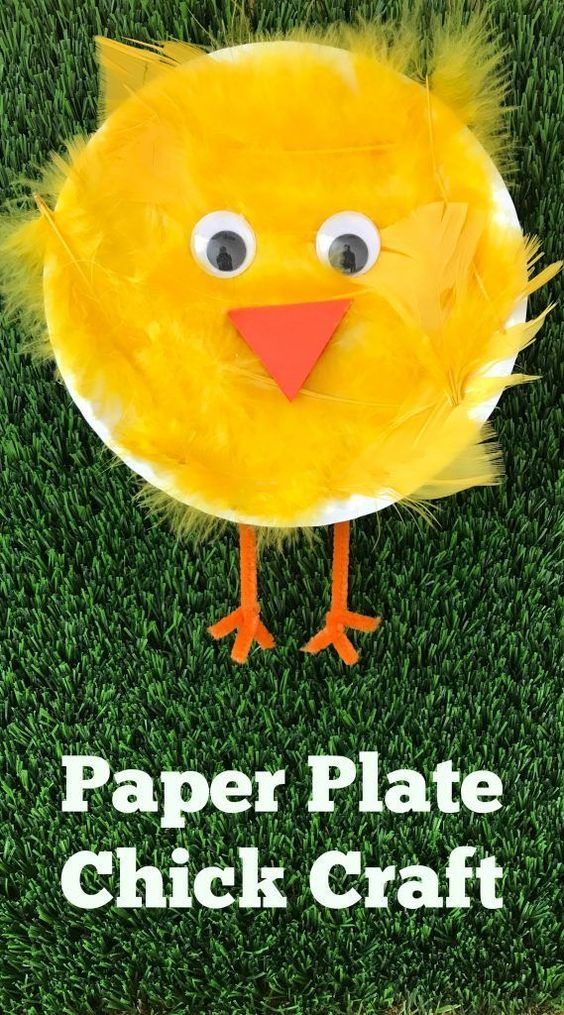 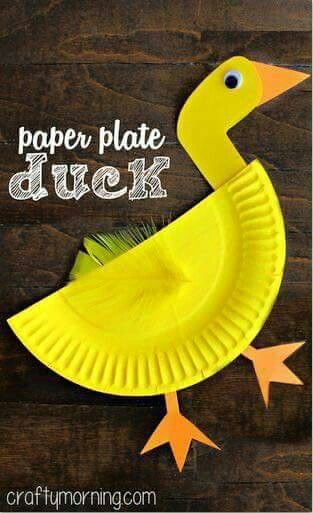 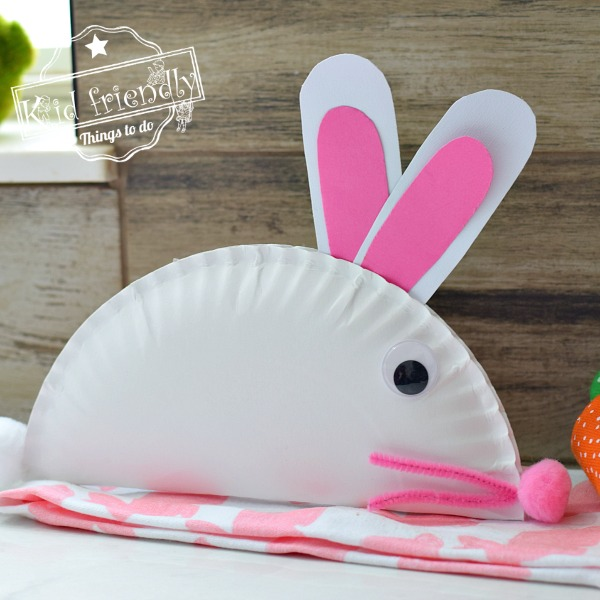